Использование способов и приёмов моделирования при решении текстовых задач. Выполнила Кузнецова Ю. В., учитель начальных классовГБОУ № 604 Пушкинского р-наг. Санкт-Петербург, 2015 г.
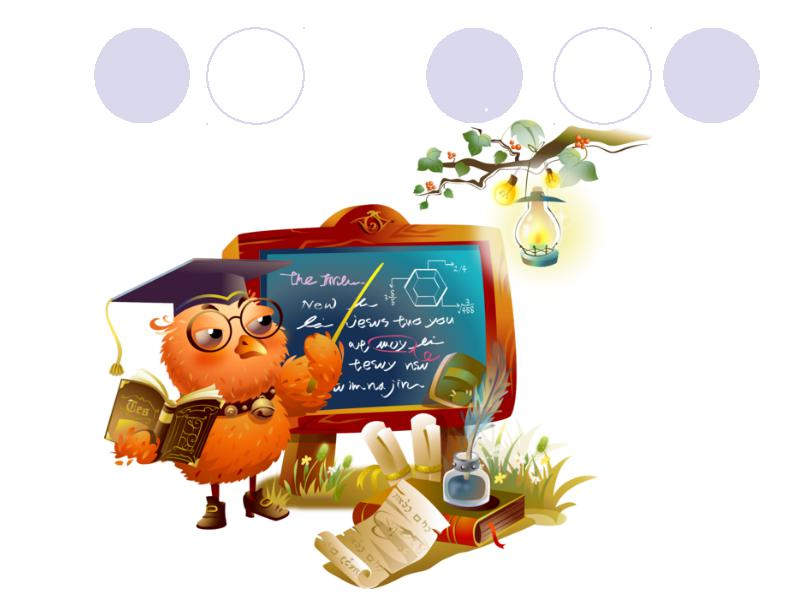 Выпускник начальной школы должен уметь: -кратко записывать условия задачи, иллюстрируя ее с помощью рисунка, схемы или чертежа,- обосновывать каждый шаг в анализе задачи и ее решении, - проверять правильность решения.
Познавательные УУД:- исследования, -поиск и отбор необходимой информации,- ее структурирование; -моделирование изучаемого содержания, -логические действия и операции
Моделирование – наглядно-практический метод обучения. принцип замещения: реальный предмет          другой предмет, его изображение,  условный знак.
«Модель» в переводе с фр. означает «образец».                         по видам средств схематизированные            знаковыевещественные (предметные)                         краткая записьграфические                                        таблица                                                                                        формула                                                                                        выражение                                                                                         уравнение
Методика обучения моделированию текстовых задач включает следующие этапы:I этап: подготовительная работа к моделированию текстовых задач;II этап: обучение моделированию текстовых задач;III этап: закрепление умения решать задачи с помощью моделирования.
В вазе лежали 3 груши, потом положили еще 2. Закрась красным цветом груши, которые доложили.
В волейбольной команде были 2 девочки и 5 мальчиков. Закрась столько квадратиков, сколько участников в команде.
Вилка длиннее ложки на 2 см. Отметь на схеме отрезок, который обозначает 2 см.
У Кати 3 конфеты, у Маши — 5, а у Лены на 4 конфеты больше, чем у Кати. Закрась синим цветом конфеты каждой девочки, если каждая конфета обозначена квадратом.
Дети посадили у школы 6 лип и 4 березы. Сколько всего деревьев посадили дети у школы?
В нашем доме 9 этажей, Это на 4 этажа больше, чем в соседнем. Сколько этажей в соседнем доме?
В коробке 9 мячей. Из них 3 красных, а остальные зеленые. Сколько зеленых мячей в коробке? Выбери соответствующую схему и реши задачу.
«На ветке сидело несколько птиц. После того как 5 птиц улетели, их осталось 9. Сколько птиц сидело на ветке?»
Ребята заготовили для птиц 5 кг рябины и 6 кг семян арбуза. Сколько всего килограммов корма заготовили дети?
На четырёх перекрещенных дорожках в саду лежало 3 яблока, по 2 яблока на каждой. Как это может быть?
Составь задачу по краткой записи и реши её.
Составь задачу по схеме и реши её.
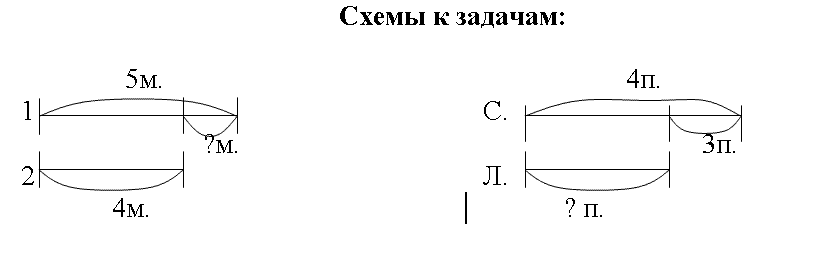 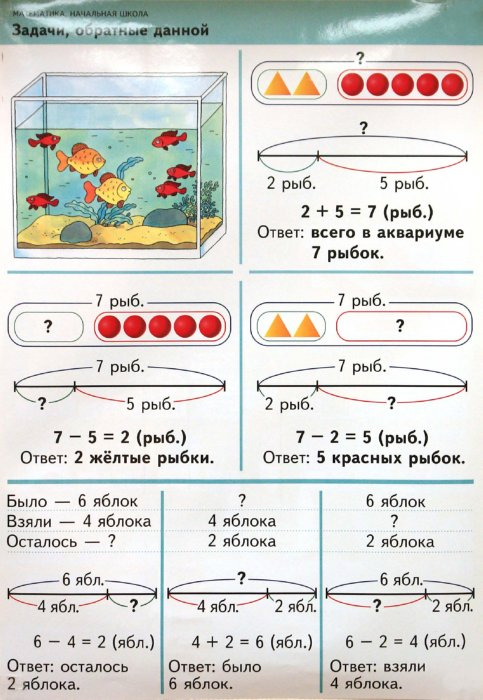 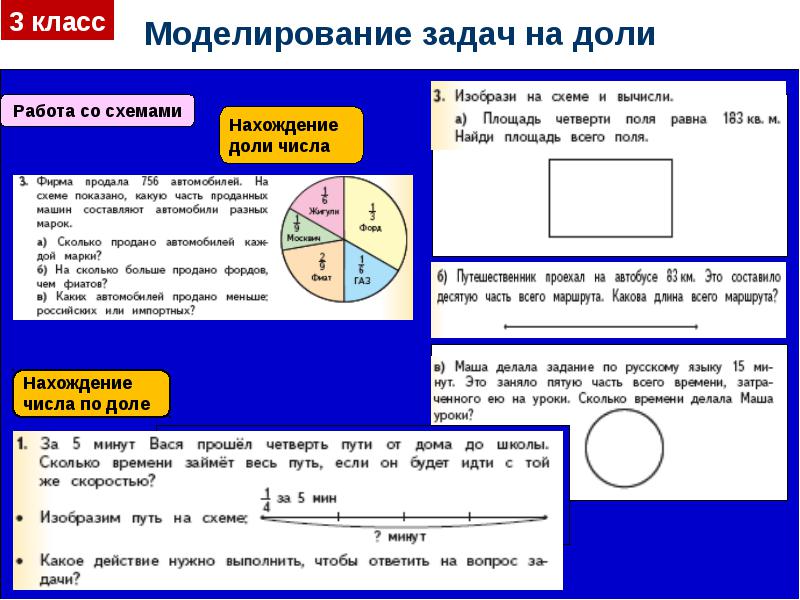 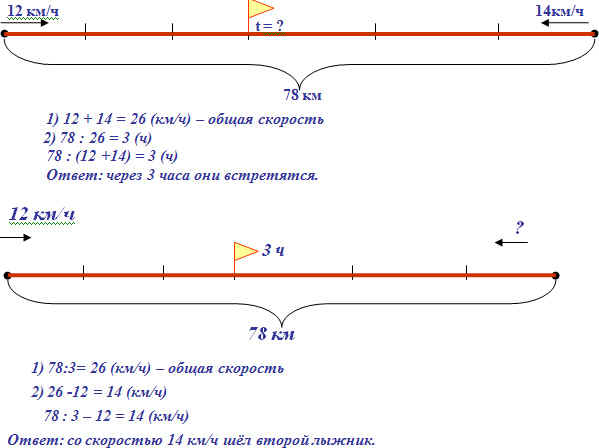 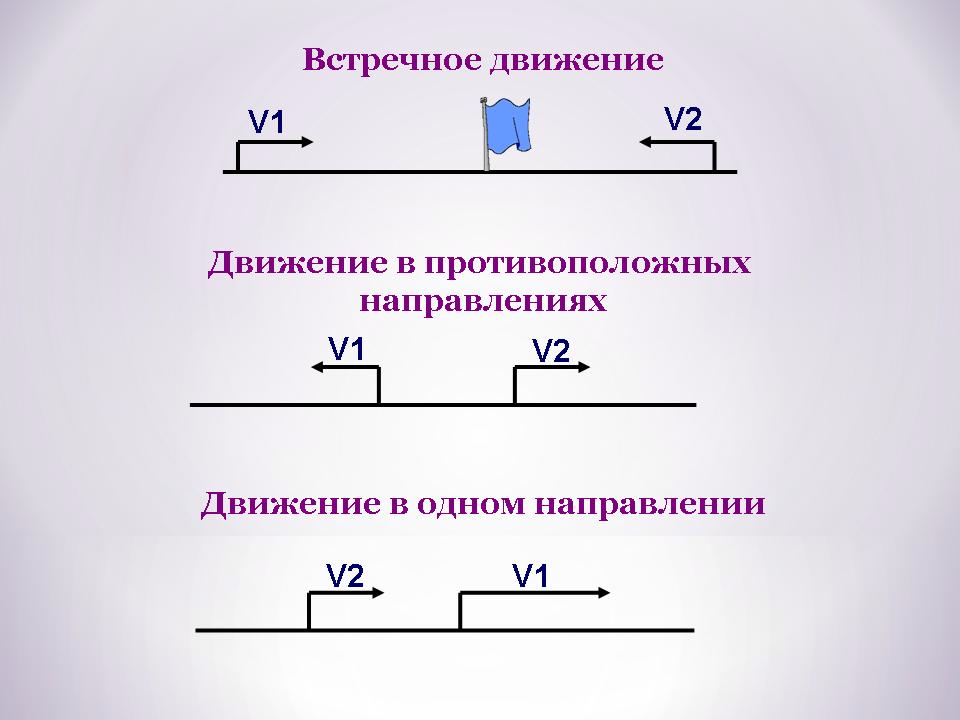